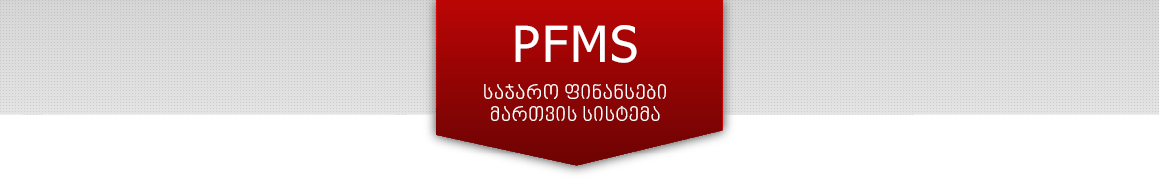 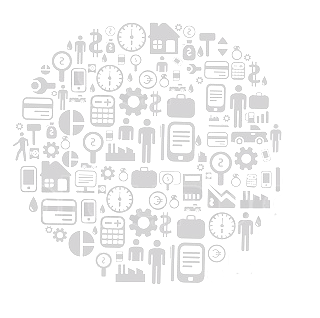 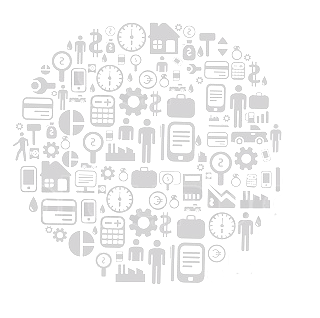 СУГФ
Информационная безопасность
Финансовая аналитическая служба ЮЛПП, Министерство финансов
октябрь 2015 года
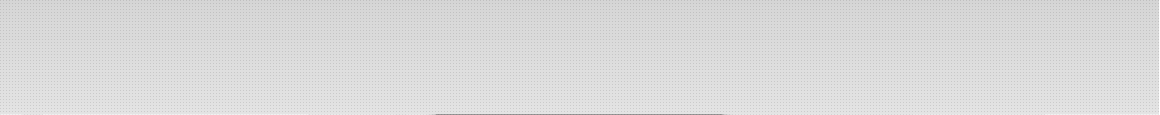 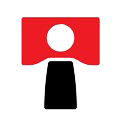 Конфиденциальность
Целостность
Доступность
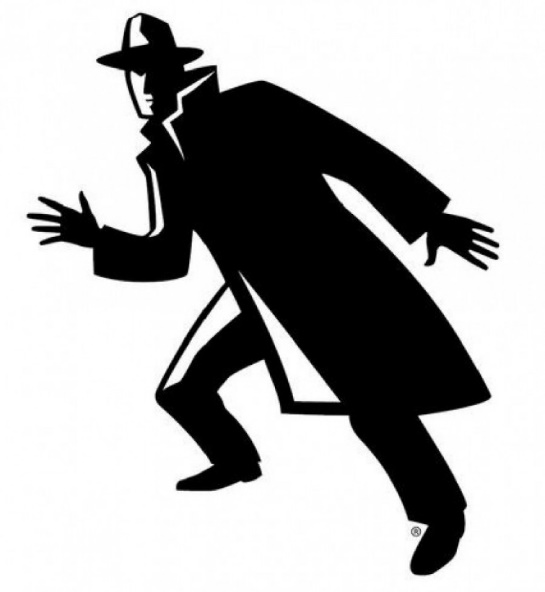 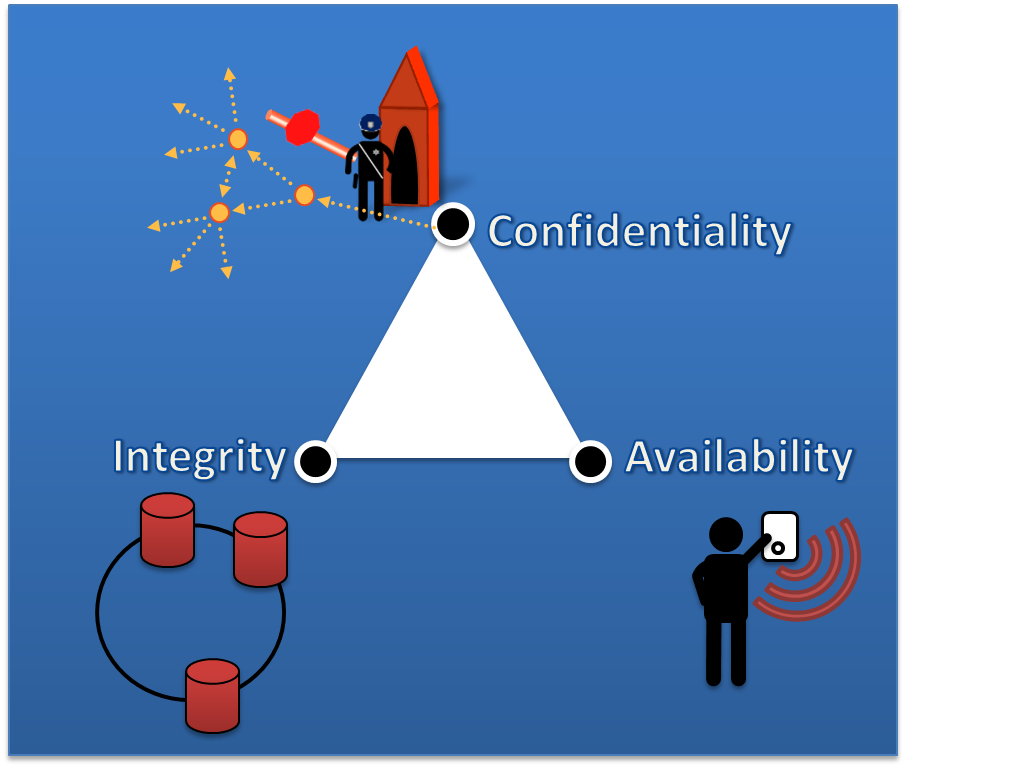 Оценка влияния изменений
и Безотказность (Ответственность)
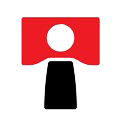 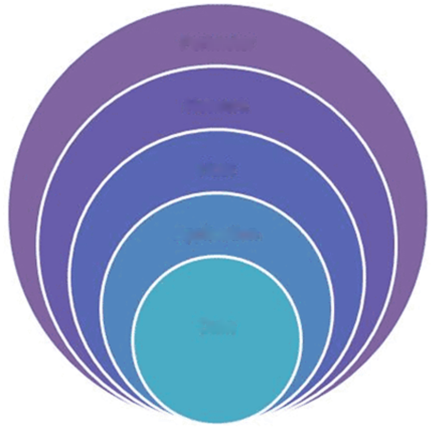 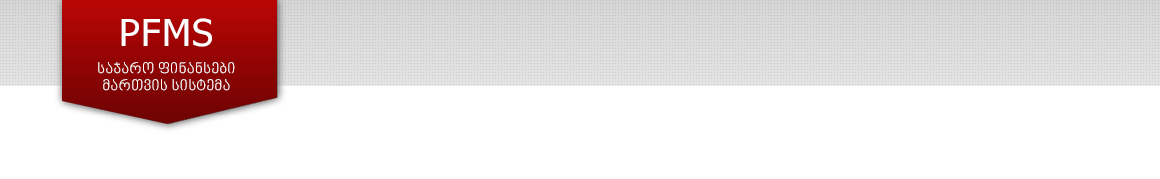 Домены безопасности для СУГФ
Периметр
Сеть
Хост
Приложение
Данные
Углубленная защита
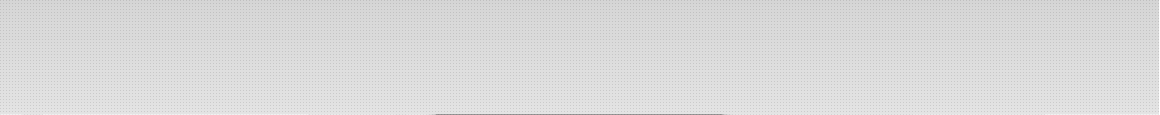 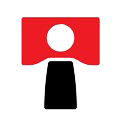 3
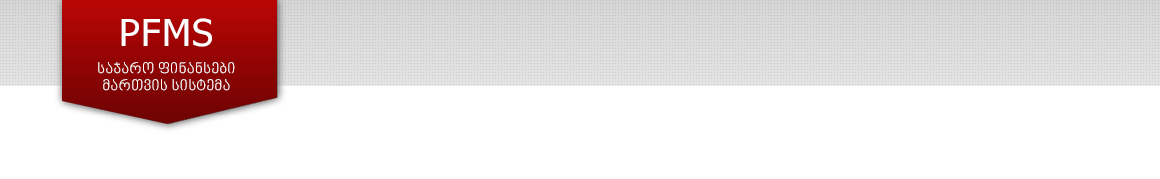 Управление рисками
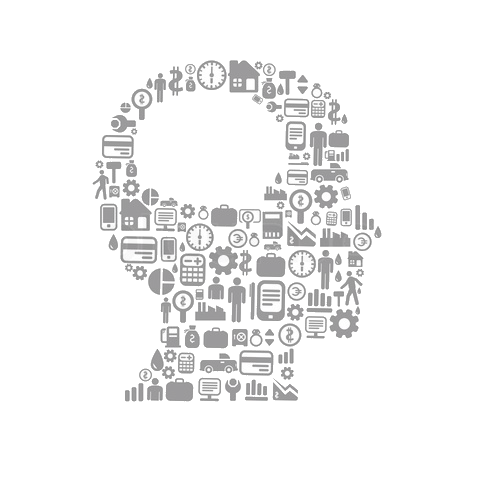 Ситуативное в отличие от условий на основе политики
Организационное в отличие от ИТ
Методология оценки рисков OCTAVE Allegro
Профилирование информационных активов
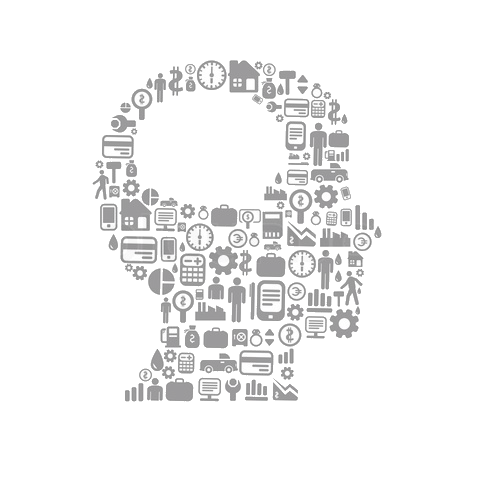 Инфраструктура
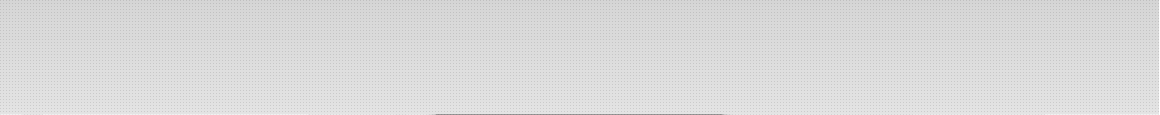 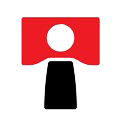 [Speaker Notes: Будет добавлена система управления массивами.]
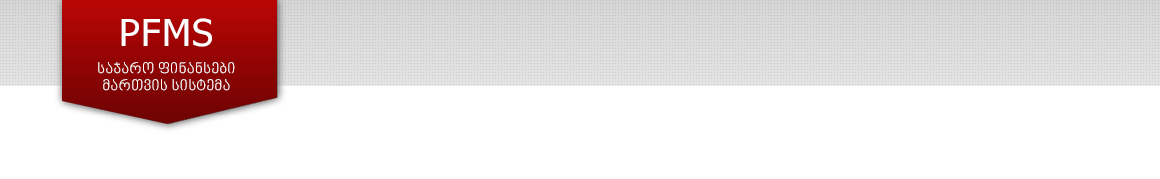 Безопасность разработки программного обеспечения
Многоуровневая безопасность – включение ряда гарантий и контрмер по снижению рисков на разных уровнях приложения, чтобы устранить единые точки полного нарушения

 KISS (принцип отрицания неоправданных усложнений) – сохранение структуры проектирования и внедрения решения как можно более простыми.

 Открытый проект – обзор проекта не должен привести к уязвимости. Система должна быть устойчива к атакам, даже если проект является открытым.

 Применение существующих компонентов по-новому – повторное использование существующих компонентов вместо реализации с нуля уменьшает объем атак

 Единая точка отказа – проектирование решения для устранения любого единого источника полного нарушения. Выявлять и контролировать все единые точки отказа, которые не могут быть устранены
Проверка данных и фильтрация ввода  
 Очистка памяти от ненужных данных
 Привязки остаточного содержания
 Скрытые каналы связи
 Условия состязания
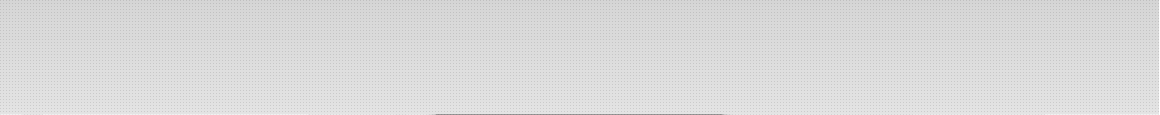 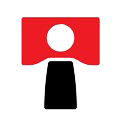 Методы управления доступом
Административные
Управление персоналом, политика приемлемого использования
Физические
Сегрегация сети (сетевая защита для бэк-офиса)
Безопасность периметра
Технические
Сегрегация логической сети (VLAN, DMZ, пользователь сети)
Протокол проверки подлинности WCF/SOAP Безопасность на уровне приложения 
Ответственность
Безопасность информации (McAfee) SIEM (технология управления информационной безопасностью и событиями безопасности)
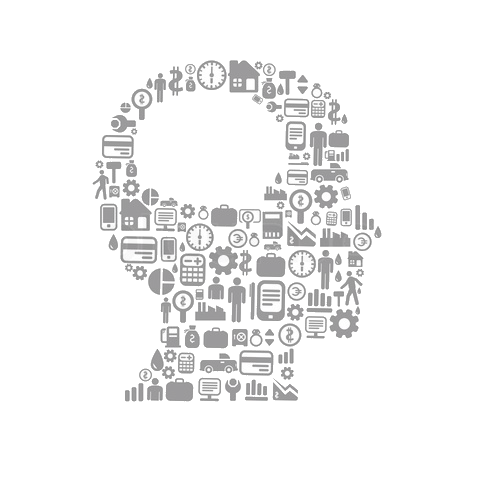 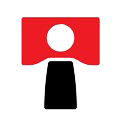 [Speaker Notes: Управление контролем доступа является централизованным и используемые методы являются административными, физическими и техническими]
Общая архитектура
Внешние пользователи
Внутренние пользователи
IPS
Сетевая защита
Сетевая защита
Сетевая защита
База данных
Интерфейсный сервер веб-приложения
Бизнес-логика
ДМЗ
TODOS OTP
Система управления
Шлюз внешнего сервиса
Аутентификация, авторизация, е-паспорт
Отчетность и  BI
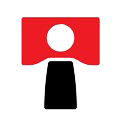 [Speaker Notes: Управление контролем доступа является централизованным и используемые методы являются административными, физическими и техническими]
Контроль доступа: Управление пользователями
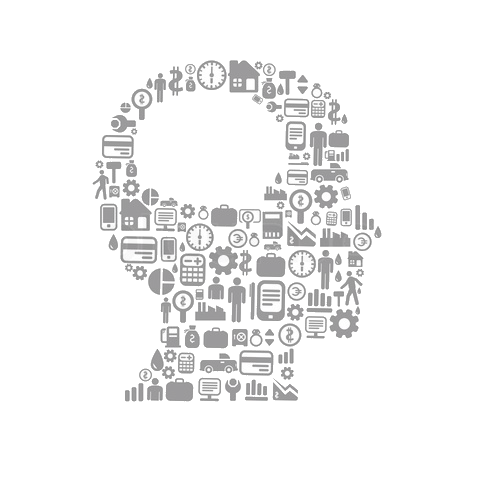 е-Паспорт
На основе функций и детализированный, ограниченный пользовательский интерфейс
Централизованное управление контролем доступа
Одноразовый пароль
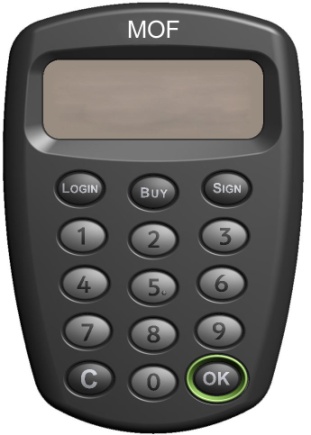 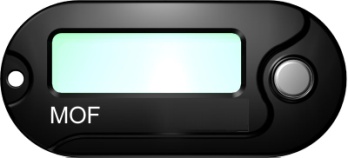 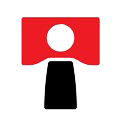 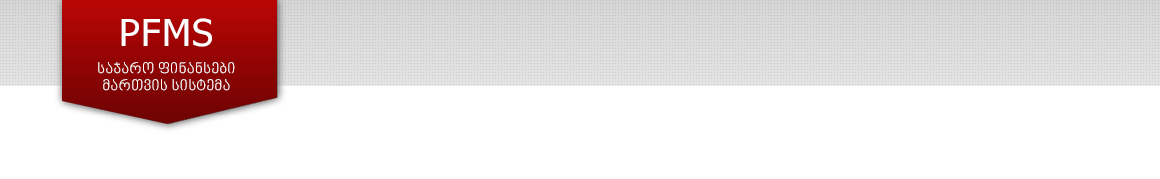 Управление доступом пользователей
Организация
Пользователь
Пользователь
ДОСТУП к системам
e-СУП
e-Бюджет
е-Казначейство
e-DMS
РАЗРЕШЕНИЯ
Функции
Функции
Функции
Функции
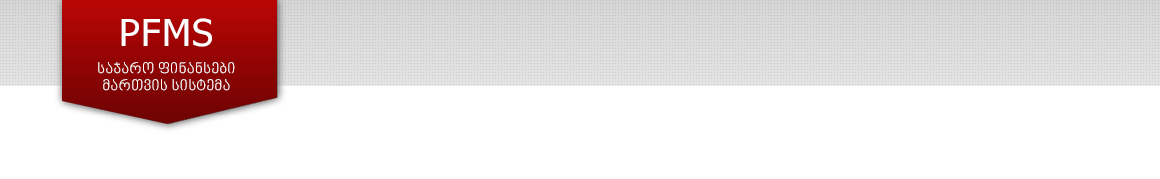 Безопасность сети и систем
Инфраструктура PKI (открытых ключей) – как домена, так и Реестра записи актов гражданского состояния

SSL/TLS – веб-коммуникации защищены шифрованием.

Безопасность конечной точки для бэк-офиса – безопасность электронной почты, Интернета (прокси).

Удаленное подключение – два уровня безопасности для удаленного подключения, доступ только к своему стационарному компьютеру.
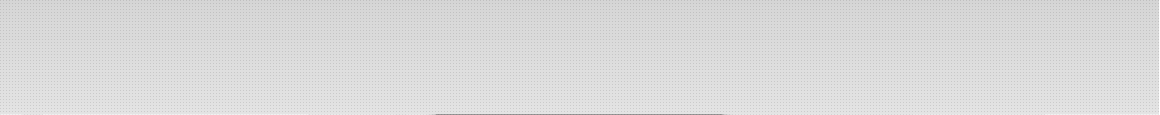 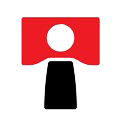 Контроль за обеспечением непрерывности осуществления деятельности
Анализ воздействия на бизнес
25 000 000 лари за простой СУГФ за первые 8 часов
Предупреждающий контроль
Центры обработки данных со всеми активными узлами
Резервные:
электропитание, UPS, охлаждение, резервное копирование, поддержка критически важных бизнес-поставщиков, системы пожарообнаружения и тушения
Администраторы
Стратегии восстановления
Целевое время восстановления (RTO) – 15 минут
Целевая точка восстановления (данные не теряются)
D2D – дедуплицированное резервное копирование диска
Резервное копирование на ленту – для длительного хранения за пределами ЦОД.
Точки восстановления для СУГФ – дополнительная точность для последних трех месяцев, ежемесячные резервные копии для остальных.
План действий в чрезвычайных ситуациях
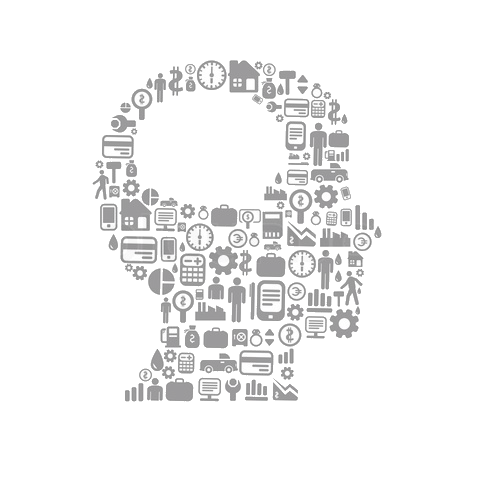 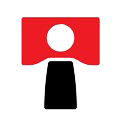 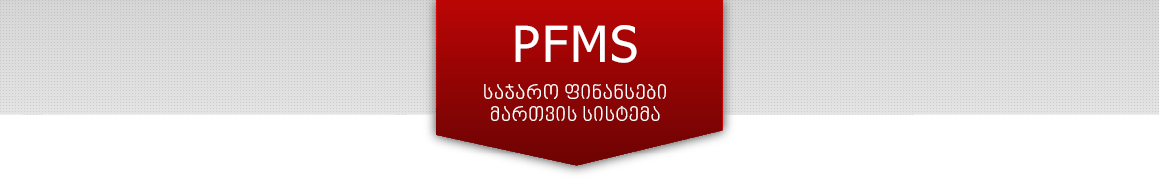 Спасибо за внимание!
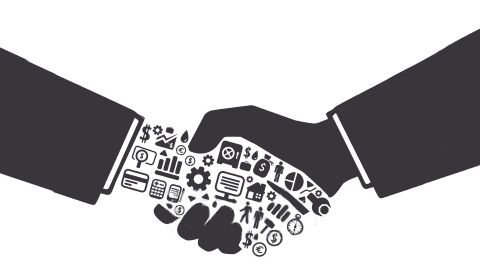 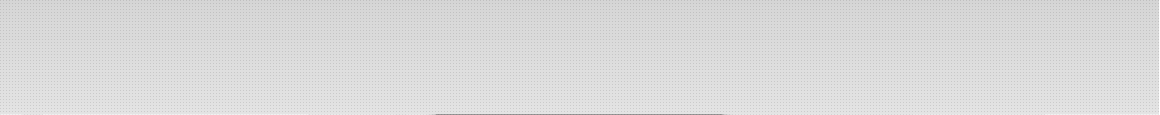 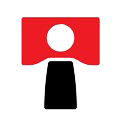